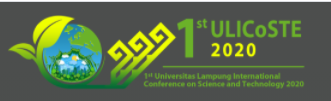 Cantrang  in Lampung Bay
Noverman Duadji and Novita Tresiana 
First Author/Co Author
12Public Administration, Universitas Lampung, Bandar Lampung, Indonesia, Soemantri Brojonegoro 1 Bandar Lampung
Disampaikan 
18 November 2020
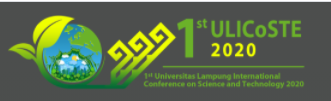 BACKGROUND 1
TELUK LAMPUNG merupakan salah satu daerah yang nelayannya banyak menggunakan cantrang sebagai alat menangkap ikan. Tahun 2016 jumlah nelayan cantrang sejumlah  18 kapal, dan setiap tahunnya terus bertambah
PERMASALAHAN  sektor perikanan berupa rusaknya ekosistem perairan, Khususnya terjadi di Teluk Lampung. Salah satu penyebabnya adalah masih lemahnya pengawasan terhadap praktik-praktik penangkapan ikan dengan alat tangkap tidak ramah lingkungan dan tingkat kemiskinan yang relatif tinggi di Teluk Lampung
BACKGROUND 2
Cantrang adalah bagian dari alat tangkap ikan pukat tarik (seine nets) yang telah dilarang penggunaannya di seluruh wilayah Indonesia.
Dampak penggunaan cantrang adalah rusaknya lingkungan dan hambatan keberlanjutan lingkungan. 
Berbasis isu overfishing dan over exploitation yang membahayakan keberlanjutan perikanan nasional ke depan, maka penggunaan cantrang terklasifikasi dalam  kegiatan Illegal, Unreported, Unregulated (IUU) Fishing yang dapat merusak sumberdaya ikan, ekosistem dan lingkungan
BACKGROUND 3
PEMERINTAH MENGELUARKAN  2 KEBIJAKAN PELARANGAN CANTRANG TUJUAN PEMBATASAN/PENGENDALIAN PEMERINTAH DALAM MELINDUNGI SUMBERDAYA PERAIRAN INDONESIA (TERMASUK TELUK LAMPUNG) DARI PENGGUNAAN API YANG MERUSAK SUMBERDAYA PERIKANAN&LINGKUNGAN
Peraturan Menteri Kelautan dan Perikanan (Permen KP) Nomor 2 tahun 2015  tentang larangan penggunaan alat penangkapan ikan pukat hela (trawls) dan pukat tarik (seine nets) di wilayah pengelolaan perikanan negara Republik Indonesia, salah satu alat tangkap ikan yang dilarang dipergunakan di seluruh Indonesia dalam peraturan tersebut adalah cantrang 
Permen KP No. 71/PERMEN-KP/2016 Tentang Jalur Penangkapan Ikan dan Penempatan Alat Penangkapan Ikan Di Wilayah Pengelolaan Perikanan Negara Republik Indonesia (REVISI PERMEN KP 2/2015)
BACKGROUND 4: RENDAHNYA KUALITAS KEBIJAKAN PELARANG CANTRANG, DITANDAI
(1). Minimnya sosialisasi kebijakan
(2). Perbedaan persepsi nelayan, pemerintah, antar pemerintah
(3). Ketidaksiapan pelaksana daerah, hanya pusat yang siap (KKP)
(4) Lemah Pengawasan, terjadi pembiaran dilapangan
(5). Nelayan tidak patuh, tetap menggunakan cantrang
(6). Penggantian alat tidak efektif dan tidak produktif, dikarenakan alat pengganti memiliki waktu operasional lebih lama, lebih sulit dalam operasional penangkapan, harga jaring lebih mahal, perawatan jaring lebih rumit, jaring suka tersangkut/hilang, hasil produksi tidak sebagus API cantrang 
(PENYEBAB KESELURUHAN: 1) identifikasi masalah tidak memadai, 2) kurang pertimbangan alternative kebijakan, 3) kurang penilaian atas kebijakan yang relevan, 4) kurang keterlibatan pemangku kepentingan dan 5) kurangkanya kapasitas sumberdaya manusia
Triangle of Paradigma of fishery (Sumber: Charles, 2001)
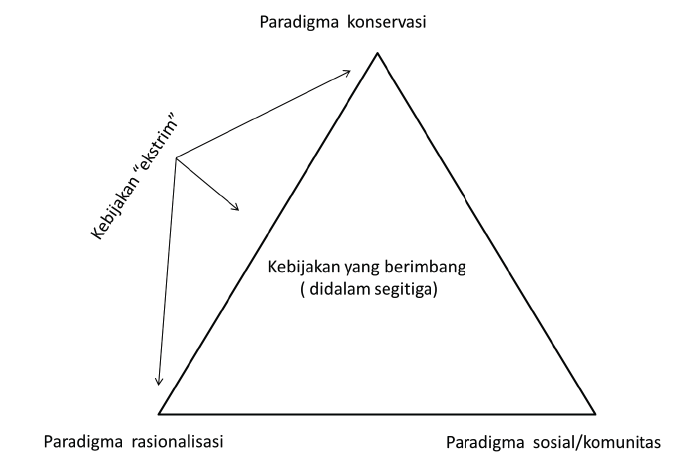 KEBIJAKAN PELARANGAN:  
DIPANDANG ekstrem, memiliki tingkat resiko yang tinggi jika gagal. AKTOR PELAKSANA  dilakukan secara tunggal (goverment alone), dengan mengambil jarak dengan target sasaran. 
ZONING ISU nilai (konservasi) yang dikejar cukup jelas baik bagi pemerintah lokal  maupun nelayan, namun implementasi sangat  sulit
KEBIJAKAN PELARANGAN CANTRANG dibuat hari ini untuk dilaksanakan esok hari atau masa depan, dan menjangkau ke masa depan itu sendiri. Masa depan adalah ketidakpastian dan mengandung unsur utama resiko, maka menghubungkan kualitas kebijakan public dengan factor manajemen resiko pada kebijakan public menjadi strategis.
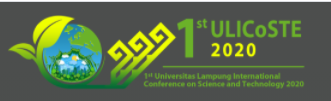 TUJUAN DAN REKOMENDASI
Tujuan penelitian adalah analisis resiko implementasi kebijakan pelarangan cantrang di Teluk Lampung dengan menggunakan model IARM (Impact Approach risk management)   

Rekomendasi penelitian  sebagai dasar bagi perbaikan kualitas kebijakan public melalui proses pembuatan kebijakan, sehingga dapat mengembangkan transparansi, membangun akuntabilitas public, mengurangi biaya transaksi pemerintah.
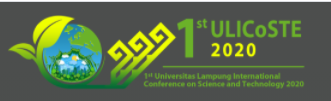 METHODS
Studi penelitian dilakukan Kota Bandar Lampung, khusunya di Pelabuhan Perikanan Pantai Lempasing,  pada bulan Januari –April 2019 
Data dikumpulkan melalui observasi, wawancara dan studi dokumentasi. Wawancara dilakukan terhadap 17 orang, yang terdiri dari: ASN Dinas Kelautan dan Perikanan Provinsi Lampung (5 orang), pemilik kapal (5 orang), pengelola kapal (3 orang), nakhoda (2 orang) dan perguruan tinggi (2 orang). 
Analisis menggunakan Impact Approach risk management
IARM (Impact Approach Risk Management)
STANDAR untuk menemukenali resiko kebijakan sekaligus mengembangkan manajemen dalam  mengantisipasi dan mengatasi resiko yang muncul saat implementasi. 
Langkah-langkah

.
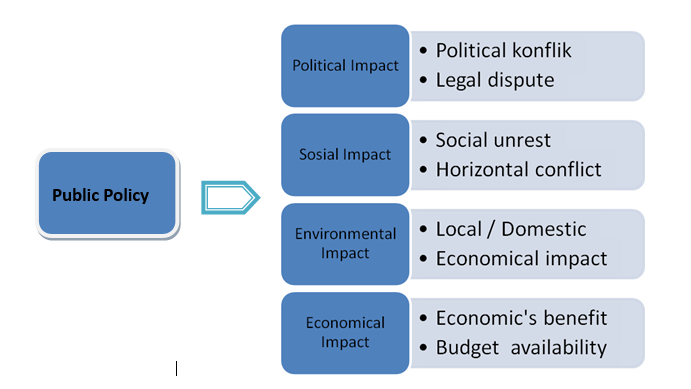 PROSES IARM (Impact Approach Risk Management)
Analisis political impact, menggunakan indikator apakah kebijakan berpotensi mengakibatkan konflik politik dan berpotensi menghasilkan konflik;
Analisis social impact, melihat kemungkinan keresahan  sosial dan berkembangnya konflik horizontal dalam kehidupan masyarakat;
Analisis enviromental impact, berorientasi pada keselamatan lingkungan manusia, lingkungan hidup maupun alam;
Analisis economical impact,  melihat apakah manfaat ekonomi yang diperoleh masa depan dan kebutuhan anggaran kebijakan masa depan.
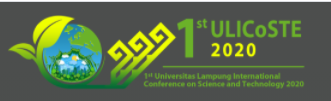 RESULT: Model Detai Resiko Kebijakan pelarangan Cantrang
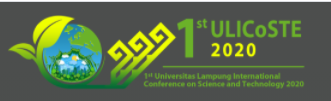 DISCUSSION
Analisis kebijakan penanganan resiko dibutuhkan untuk ketercapaian environmental conservation. 
Implementasi kebijakan pelarangan cantrang di Teluk Lampung membutuhkan penguatan pada 4 dimensi analisis resiko. 
Evaluasi kebijakan dengan melibatkan stakeholders yang berkaitan baik langsung maupun tidak dengan pelarangan cantrang menjadi langkah awal untuk memperbaiki kebijakan. 
Upaya mewujudkan good policy melalui perumusan kebijakan yang bersifat mendasar akan menjadi pembelajaran positif untuk keberhasilan implementasi kebijakan pelarangan cantrang.
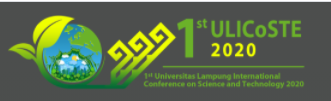 REKOMENDASI
MEMPERKECIL RESIKO KEGAGALAN IMPLEMENTASI DILAKUKAN:
Mencabut terlebih dahulu Permen KP No 02/2015 dan Permen KP No. 62/2016 untuk memberikan peluang penyusunan kembali norma atau regulasi untuk mengatur alat tangkap destruktif; 
Membuka kembali konsultasi multipihak dalam proses penyusunan kebijakan publik secara bertanggung jawab untuk memetakan kembali dilema dan piihan tindakan untuk merehabilitasi Teluk Lampung sekaligus memberikan dukungan secara sosial dan ekonomi bagi nelayan di teluk Lampung;
Pengkajian dan ujicoba alat tangkap pengganti’ 
(d) Pendampingan penggantian alat tangkap.